2018.04.29
The Gospel of Matthew Series马太福音系列
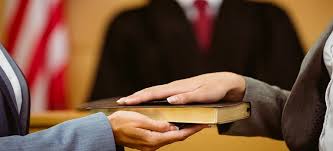 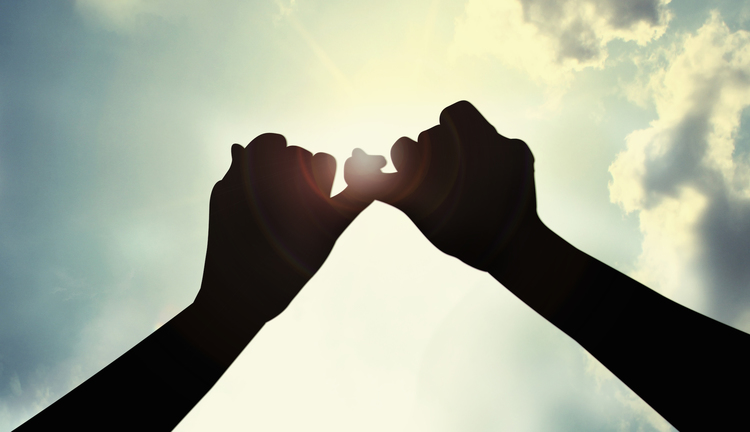 Matthew 马太福音 5.33-37Let Your ‘Yes’ be ‘Yes, Your ‘No’ be ‘No’你们的话，是就说是，不是就说不是
马太福音 Matthew 5:33-37
33“你们又听过有这样吩咐古人的话：‘不可背约，向主许的愿都要偿还。’  34可是我告诉你们，总不可发誓，不可指着天发誓，因为天是神的宝座；  35不可指着地发誓，因为地是神的脚凳；不可指着耶路撒冷发誓，因为它是大君王的京城； 36也不可指着自己的头发誓，因为你不能使一根头发变白或变黑。

33 ​"Again, you have heard that the ancients were told, `YOU SHALL NOT MAKE FALSE VOWS, BUT SHALL FULFILL YOUR VOWS TO THE LORD.' 34 ​"But I say to you, make no oath at all, either by heaven, for it is the throne of God, 35 ​or by the earth, for it is the footstool of His feet, or by Jerusalem, for it is THE CITY OF THE GREAT KING. 36 ​"Nor shall you make an oath by your head, for you cannot make one hair white or black.
马太福音 Matthew 5:33-37
37你们的话，是就说‘是’，不是就说‘不是’【原文翻译：是, 是， 不是, 不是】；如果再多说，就是出于那恶者。 

37 ​"But let your statement be, `Yes, yes ' or `No, no '; anything beyond these is of evil.
马太福音 Matthew 5:33-37
37你们的话，是就说‘是’，不是就说‘不是’【原文翻译：是, 是， 不是, 不是】；如果再多说，就是出于那恶者。 

37 ​"But let your statement be, `Yes, yes ' or `No, no '; anything beyond these is of evil.
马太福音 Matthew 5:33-37
33“你们又听过有这样吩咐古人的话：‘不可背约，向主许的愿都要偿还。’  34可是我告诉你们，总不可发誓，不可指着天发誓，因为天是神的宝座；  35不可指着地发誓，因为地是神的脚凳；不可指着耶路撒冷发誓，因为它是大君王的京城； 36也不可指着自己的头发誓，因为你不能使一根头发变白或变黑。

33 ​"Again, you have heard that the ancients were told, `YOU SHALL NOT MAKE FALSE VOWS, BUT SHALL FULFILL YOUR VOWS TO THE LORD.' 34 ​"But I say to you, make no oath at all, either by heaven, for it is the throne of God, 35 ​or by the earth, for it is the footstool of His feet, or by Jerusalem, for it is THE CITY OF THE GREAT KING. 36 ​"Nor shall you make an oath by your head, for you cannot make one hair white or black.
马太福音 Matthew 5:33-37
37你们的话，是就说‘是’，不是就说‘不是’【原文翻译：是, 是， 不是, 不是】；如果再多说，就是出于那恶者。 

37 ​"But let your statement be, `Yes, yes ' or `No, no '; anything beyond these is of evil.
出埃及记 Exodus 32:13
13 求你记念你的仆人亚伯拉罕、以撒、雅各；你曾经指着自己向他们起誓，说：‘我必使你的后裔增多，好像天上的星一样；我必把我应许的这全地赐给你的后裔，他们必永远承受这地作产业。’” 

 13 ​"Remember Abraham, Isaac, and Israel, Your servants to whom You swore by Yourself, and said to them, `I will multiply your descendants as the stars of the heavens, and all this land of which I have spoken I will give to your descendants, and they shall inherit it forever.'"
创世记 Genesis 14:22
亚伯兰对所多玛王说：“我已经向创造天地的主、至高的神雅伟举手起誓” 

22 ​Abram said to the king of Sodom, "I have sworn to the Yahweh God Most High, possessor of heaven and earth,
罗马书 Romans 1:9
9 我在他儿子福音上，用心灵所事奉的神，可以见證我怎样不住的题到你们； 

 9 ​For God, whom I serve in my spirit in the preaching of the gospel of His Son, is my witness as to how unceasingly I make mention of you
马太福音 Matthew 5:34-36
34可是我告诉你们，总不可发誓，不可指着天发誓，因为天是神的宝座；  35不可指着地发誓，因为地是神的脚凳；不可指着耶路撒冷发誓，因为它是大君王的京城； 36也不可指着自己的头发誓，因为你不能使一根头发变白或变黑。

34 ​"But I say to you, make no oath at all, either by heaven, for it is the throne of God, 35 ​or by the earth, for it is the footstool of His feet, or by Jerusalem, for it is THE CITY OF THE GREAT KING. 36 ​"Nor shall you make an oath by your head, for you cannot make one hair white or black.
马太福音 Matthew 5:34-36
34可是我告诉你们，总不可发誓，不可指着天发誓，因为天是神的宝座；  35不可指着地发誓，因为地是神的脚凳；不可指着耶路撒冷发誓，因为它是大君王的京城； 36也不可指着自己的头发誓，因为你不能使一根头发变白或变黑。

34 ​"But I say to you, make no oath at all, either by heaven, for it is the throne of God, 35 ​or by the earth, for it is the footstool of His feet, or by Jerusalem, for it is THE CITY OF THE GREAT KING. 36 ​"Nor shall you make an oath by your head, for you cannot make one hair white or black.
雅各书 James 4:14-15
14其实明天怎样，你们并不知道。你们的生命是什么呢？你们本来是过眼云烟，转瞬之间就消逝了。15你们倒不如说：“主若愿意，我们就可以活着，作这事或作那事。” 16 但现在你们竟然张狂自夸；这一切自夸，都是邪恶的。

 14 ​Yet you do not know what your life will be like tomorrow. You are just a vapor that appears for a little while and then vanishes away. 15 ​Instead, you ought to say, "If the Lord wills, we will live and also do this or that." 16 ​But as it is, you boast in your arrogance; all such boasting is evil.
马太福音 Matthew 5:33-37
37你们的话，要说是是，不是不是；如果再多说，就是出于那恶者。 

37 ​"But let your statement be, `Yes, yes ' or `No, no '; anything beyond these is of evil.
约翰福音 John 8:44
你们是出于你们的父魔鬼，你们父的私慾你们偏要行。他从起初是杀人的，不守真理，因他心里没有真理。他说谎是出于自己；因他本来是说谎的，也是说谎之人的父。

You are of your father the devil, and you want to do the desires of your father. He was a murderer from the beginning, and does not stand in the truth because there is no truth in him. Whenever he speaks a lie, he speaks from his own nature, for he is a liar and the father of lies.
诗篇 Psalm 51:6
你所喜爱的是内里诚实；你在我隐密处，必使我得智慧。

Behold, You desire truth in the innermost being, And in the hidden part You will make me know wisdom.
约翰福音 John 4:23
然而时候将到，现在就是了，那用心灵按真理敬拜父的，才是真正敬拜的人；因为父在寻找这样敬拜他的人。

"But an hour is coming, and now is, when the true worshipers will worship the Father in spirit and truth; for such people the Father seeks to be His worshipers.
以弗所书 Ephesians 4:15
15 惟用爱心说诚实话，凡事长进，连于元首基督，

15 Rather, speaking the truth in love, we are to grow up in every way into him who is the head, into Christ
罗马书 Romans 2:6-8
6 神必照各人所作的报应各人：  7 以永生报答那些耐心行善、寻求荣耀尊贵和不朽的人，  8 却以震怒和愤恨报应那些自私自利、不顺从真理而顺从不义的人；

6 ​who WILL RENDER TO EACH PERSON ACCORDING TO HIS DEEDS: 7 ​to those who by perseverance in doing good seek for glory and honor and immortality, eternal life; 8 ​but to those who are selfishly ambitious and do not obey the truth, but obey unrighteousness, wrath and indignation.
The End完